Advanced Administrative Topics: Post-Award
NIH Virtual Seminar on Program 
Funding and Grants Administration
October 28, 2020
Presenters
Crystal Wolfrey
Chief Grants Management Officer
National Cancer Institute
****************************
Sean Hine
Branch Chief
National Cancer Institute
****************************
Special Guest:
Terri Jarosik
Chief Grants Management Officer
National Institute of Mental Health
2
Quick logistics…
You are all muted with no video
You are welcome to put questions in the Q&A however…
This session relies heavily on case studies – real-life examples of issues that have occurred
We will be trying to cover a number of topics – directly and indirectly -  throughout
We will most likely not have ample time to cover Q&A but we have some plans…
What Are Some Aspects that Make Projects Complex and Create Post-Award Issues?
Post-award change of recipient organization
Project team at multiple institutions
Delays in the research 
Significant changes in the research team
Significant large balances accruing in the award
Unexpected post award changes
4
Thinking Like a Fed – a Few Things to Remember
Must support federal policy, to enforce applicable laws, cost principles and administrative requirements
Must support the President's initiatives and policies. 
Stewards of federal funds
Larger IC’s have more funds which can mean more flexibilities
The correct answer often really is – “it depends”
5
NIH Perspective When Considering Challenging Complex Situations During Post-Award
Have we "listened" enough to really understand all the issues and objectives of the situation?
What is in the best interest of the science?
What will best serve the investment of the taxpayer in the project?
Do we have the necessary funds to support the proposed arrangements? 
How would this play if presented on the evening news or the front page of ......?
6
Issues and Scenarios for Today’s Discussion
Change of recipient organization
Change of principal investigator or key personnel (including multiple PI)
Changes and delays in the research and large balances
Unanticipated events (aka stuff happens)
Close out
7
Change of Recipient Organization
Prior approval is required per NIH GPS 8.1.2.7
The grant is awarded to the grantee institution – not to the Principal Investigator (PI).
A change of grantee request normally will be permitted only when all of the permanent benefits attributable to the original grant can be transferred, including equipment purchased in whole or in part with grant funds. 
A change may be made without peer review, provided the PI plans no significant change in research objectives and the facilities and resources at the new organization will allow for successful performance of the project.
8
Purely Hypothetical Situation
Mid budget period the PI on an application moves to a new organization and wants to take the grant with him/her. 
However, there are some complications…let’s listen into the call between the NIH Grants Management Specialist and the Authorized Official for the grant…
9
What did we learn?
The grant award must be held by the organization conducting the sustentative work and directing the research
There are options that can be considered when a PI leaves for a different organization:
Transfer the grant
Establish a subcontract to support the PI
Re-consider the PI arrangement (perhaps establish a multi-PI)
Change of Key Personnel
Prior approval is required, per NIH GPS 8.1.2.6
A change of PI request is required if there is a  significant change in the status of PD/PI or key personnel named in the NoA, including but not limited to withdrawal from the project; absence for any continuous period of 3 months or more; reduction of the level of effort devoted to project by 25 percent or more from what was approved in the initial competing year award.
11
Change of Key Personnel with Multiple PIs
Prior approval for single to multi or vice versa per NIH GPS 9.5
NIH policy allows for post award PD/PI changes with the prior approval of the Grants Management Officer – it is expected such requests will be rare.
Must have adequate scientific justification, including any proposed changes in scope or budgetary changes, for the proposed addition/change/removal. 
A new or revised Leadership Plan is required if the change impacts the number of PIs.
For prior approval requests including requests to add/drop a PI, the recipient organization is responsible for securing and retaining the required signatures from all PD/PIs
12
Purely Hypothetical Situation You’ve Been Voted Off the Island
A multi-PI project has been a productive team for years.   One of the PI’s moves in the 7th year, and a large subaward is issued to continue the collaboration.  In the 8th year, the PI’s have a falling out.  The Contact PI sends a letter to NIH requesting to change the award to a single PI project.   The consortium PI contacts NIH, demanding NIH hold the prime grantee to the terms of the peer reviewed Leadership plan.
13
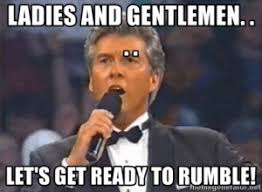 Let’s get ready to rumble!
Removing  a PI from a grantWhat Might Be NIH’s ResponseEnter the Answer in the Chat!
(A) Move forward with the change of PI – grants are awarded to institutions and NIH’s relationship is with the prime awardee
(B) Deny the request – recipient must make it work with both PIs
(C) Terminate the grant – there is no hope - if the PIs can’t get along, we no longer want to fund the grant
(D) None of the above
(A) Move forward with the change of PI
Grants are awarded to institutions and NIH’s relationship is with the prime recipient – however….
All of the named PIs on a multi-PI grant have the same status and level of responsibility
Change of PI is a prior approval request
The Institution must ensure they have the approval of all PIs for prior approval requests
We cannot move forward with the request until we ensure the above – doesn’t seem to be this situation
(B) Deny the request  or (C) Terminate the grant
Neither of these are likely in the best interest of science or the research NIH is supporting – although they may be the last resort – but first:
NIH would immediately look to the Leadership Plan:
Describe governance and organizational structure of leadership team, including communication plans, plans for handling publications and intellectual property, and process for making decisions on scientific direction and 
Procedures for resolving conflicts
(D) None of the above
Most likely the best answer – why?
NIH funded the project for a reason -  and we want it to succeed
We would require documentation that the recipient took every step in the conflict resolution plan outlined in the leadership plan
Sometimes things can be resolved.  If not – and the recipient took every action possible – we would likely honor the request for the change of PI.  
Take Away – make sure you have a strong leadership plan when planning the project.
Changes, Delays and Balances
Biomedical research is does not always proceed as planned
Projects are delayed
Balances accrue in the project
Progress points the research in a different direction
Changes in scope require prior approval per NIH GPS 8.2.1.5
19
Purely Hypothetical Situation: How Much Is Too Much?
During the first year of the grant, the PI has found other sources of funding for a graduate student requested and funded in this application.  This results in savings to this grant which is reported on the RPPR.  The PI plans to automatically carryover into the next budget period.
Is this a problem?  Enter YES or NO in the chat
20
Savings on a grant…
The RPPR reported good progress including multiple publications
The savings resulted in a balance as reported on the RPPR
The savings would be considered an administrative supplement to the grant
Since the progress was good and the work was completed – it appears that the funds were not needed - the NIH awarding IC may reduce the next type 5 award
Purely Hypothetical Situation Something’s Broken
A piece of instrumentation, essential for the NIH-grant, has “blown up.”  The PI wants to put the costs for the replacement on the NIH grant. 
ENTER IN THE ANSWER IN THE CHAT!
A – This is not possible since the purchase of the equipment would require NIH’s prior approval.
B – This can be done as long as the equipment is needed for the grant’s research and therefore fits in the scope.
C – No way!  This would probably be greater than 25% rebudgeting which would need NIH’s prior approval.
D – Will simply need to wait until the grant recompetes to ask for the money then…good luck with the research!
22
Purely Hypothetical Situation Something’s Broken
A piece of instrumentation, essential for the NIH-grant, has “blown up.”  The PI wants to put the costs for the replacement on the NIH grant. 
ENTER IN THE ANSWER IN THE CHAT!
A – This is not possible since the purchase of the equipment would require NIH’s prior approval.
B – This can be done as long as the equipment is needed for the grant’s research and therefore fits in the scope.
C – No way!  This would probably be greater than 25% rebudgeting which would need NIH’s prior approval.
D – Will simply need to wait until the grant recompetes to ask for the money then…good luck with the research!
23
Why not Answers A or C?
Per the NIH Grants Policy, the acquiring of a piece of equipment and/or the rebudgeting of funds greater than 25% are indicators of a change in scope that may require NIH prior approval.
If there is no change in scope, no approval is needed!
Why not Answer D?
The equipment is needed for the grant’s research to take place.
Never feel like you are stuck because of some bad luck -  whether it be equipment or a study behind schedule, etc. Reach out to NIH so we can discuss options.
Why Answer B?
Equipment is necessary for the project (in scope)
Funds are available in the project
Recipient can make the change without NIH’s prior approval (assuming no change in scope)
Change in ScopeLet’s Get Into Something Here…
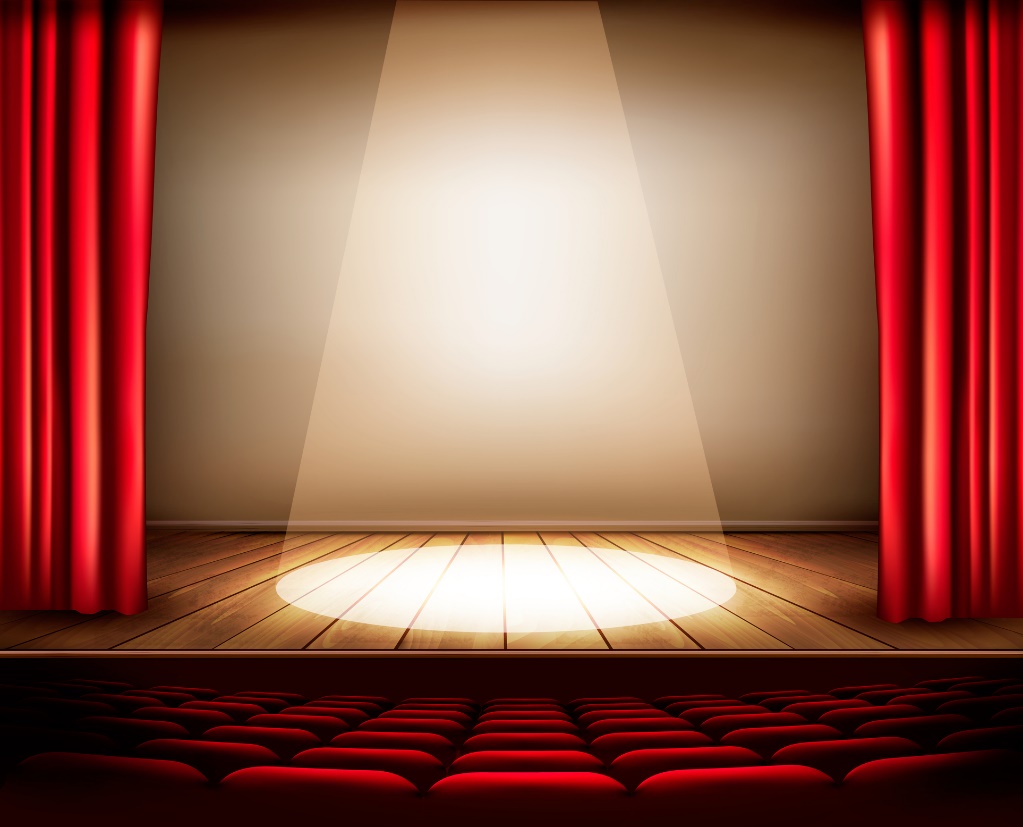 Let’s set the stage…
Details abound…
An NRSA Fellowship Award is finishing the 2nd year and just submitted the annual progress report (RPPR) for a 3rd year of funding.
The NIH Program Official has reviewed it…and something does not smell right…
Let’s listen in on a call from the NIH Program Official and the Principal Investigator…
Inside Scoop
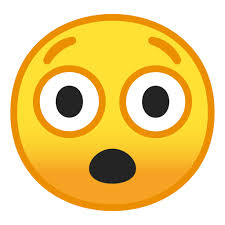 Ummm…this doesn’t sound good
You want to hear what the Program Official and Grants Specialist discussed??  You know you want to…
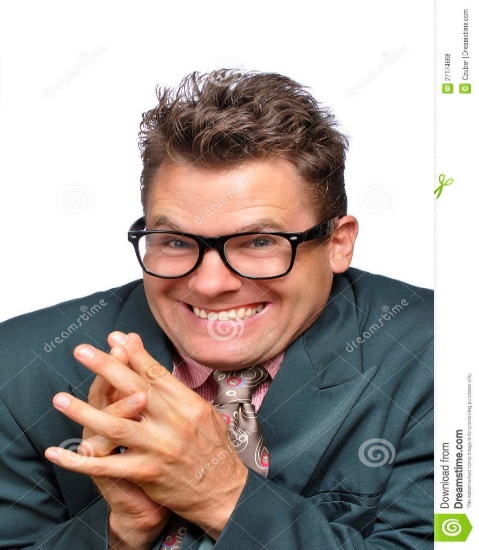 Then what happened???
There were exchanges between NIH and the recipient
The recipient even requested to change the scope and sponsor after the fact
Ultimately, the NIH decided that:
The new scope could not be approved
The research had to return to the originally planned aims
Funds for the past year had to be returned
The NIH also obtained a copy of the recipient’s RPPR review procedures
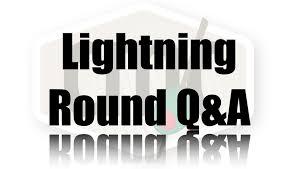 Lightning Round Q&A
Let’s see if we have any questions in the chat…
For the next 5 minutes, we will address as many questions as we can…
If they are too involved, we may need to skip it.  However, please feel free to contact us via e-mail (or attend one of the many Meet the Expert sessions!)
Unanticipated Events (aka Stuff Happens)
Most problems start out small….

Only when unaddressed and/or left unchecked can they grow into ugly monsters.
32
Progress Issues
Here is the situation…
5 Year grant
No concerns with years 1 & 2…the accrual portion of the grant is set to begin in year 3
Year 3’s progress report arrives…the Program Official notes that thus far, only 10 of the planned 100 patients have been accrued and a significant balance is reported
Accrual was supposed to be completed by the end of year 4,  but the RPPR indicates that the timeline is now showing completion of the accrual in year 5.
Houston, we have a problem.
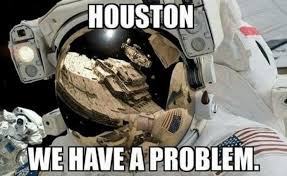 Progress Issues?  What can be done?
First, get in touch with NIH – the sooner the better!
There are options that can be considered:
Extensions during the project period
Interim reporting/milestones
Restructuring the budgets (accounting for the new timeline)
Worst case – phasing out the grant
Future year funds in a grant are not guaranteed!
However, NIH is here to help in any way we can.
Communication Between Department and Sponsored Projects is Critical
Many solutions are organizationally culture-driven.  For example, if good communication is part of the culture, then it is more likely to support good management practices, such as work groups across departmental boundaries.
Current, written, and accessible policies and procedures are a must.
All parties involved must know and understand and comply with  the rules, policies guidelines. 
If not, well… outcomes are not likely to be positive.
36
Resources…
I.  Your Organization
Sponsored Programs Office
Accounting Office
Internal Auditor
IRBs
IACUCs

II.  NIH
Grants Management Specialist
Program Administrator
Office of Laboratory Animal Welfare (OLAW) http://grants.nih.gov/grants/olaw/olaw.htm
Office of Financial Management   http://ofm.od.nih.gov
Grants Policy & Guidancehttp://grants.nih.gov/grants/policy/policy.htm 
III.  DHHS
Office for Human Research Protections (OHRP)
37
Resources for Compliance
Tips, methods, what to do?  So many resources, only a select few are named here.  

NIH Grants Compliance and Oversight – website has compendium of observations, and presentations
	http://grants.nih.gov/grants/compliance/compliance.htm 

NIH Grants Compliance Inbox
	grantscompliance@mail.nih.gov 

NIH Outreach Activities 
	http://grants.nih.gov/grants/outreach.htm
38
Select Resources at the NIH
Grants Management Specialist on the Notice of Award
- If unknown, contact Chief GMO of IC:
http://grants.nih.gov/grants/stafflist_gmos.htm 

Program Official on the Notice of Award


Office of Extramural Research: http://grants.nih.gov/grants/oer.htm 


NIH Grants Information: http://grants.nih.gov/grants/giwelcome.htm


NIH Grants Policy Inbox (policy questions not specific  to the NoA):  grantspolicy@mail.nih.gov 


Division of Financial Advisory Services: http://oamp.od.nih.gov/dfas
39
Questions?? Feel free to contact us via e-mail:Crystal Wolfrey - crystal.wolfrey@nih.govSean Hine – sean.hine@nih.govTerri – terri.jarosik@nih.gov
40
We have a few minutes…
Bring on the questions!!
Enter your questions in the Q&A and we will address what we can!